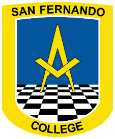 Contabilización de Operaciones Comerciales
San Fernando College  Anexo
Profesor: Daniel Almuna San Martin
Porque las reglas contables se les denomina PCGA
Precisando la definicion de cada vocablo, se tiene:

Principio: Cualquiera de las normas por las cuales cada uno se guia, regla general adoptada para servir como guia de una accion.

General: Comun, usual, frecuente, prevaleciente.

Aceptar: Aprobar, dar por bueno, admitir.
En consecuencia, los PCGA constituyen reglas generales adoptadas como guias y fundamentos de aplicación contables, aprobados como buenos y prevalecientes.
Que efectos o cualidades tienen los PCGA:

Han de ser razonables y practicos en su aplicación.
Han de producir resultados equitativos y comprensibles.
Han de ser aplicables bajo circunstancias variables.
Han de ser suceptibles de observarse uniformemente.
Han de producir resultados comparables de periodo a periodo y entre compañias.
El plan contable general revisado reconoce que los principios que se exponen a continuacion, son los fundamentales y básicos para el adecuado cumplimiento de los fines de la contabilidad.
1.- Nombre los principios de contabilidad generalmente aceptados.
2.- Y explique con sus palabras 10 de ellos.
3.- De esos 10 elija 4 y de ejemplos , creados por usted.
OBSERVACIONES
Plazo para mandar ejercicio completo domingo 27-09-2020.
Al correo daniel.almuna@hotmail.com
Cada ejercicio que hagan es evaluado, así que a trabajar a conciencia.
Si existen dudas deben llamarme al 993440010.
Sólo me hacen sonar el celular y yo los llamo.
Construyendo su propio futuro con conocimientos.